"Ребенок - это не сосуд, который надо заполнить,
 а огонь, который надо зажечь".
«Драмкружок, кружок по фото», а еще школа, фортепьяно, сольфеджио и обязательно- бассейн. ..
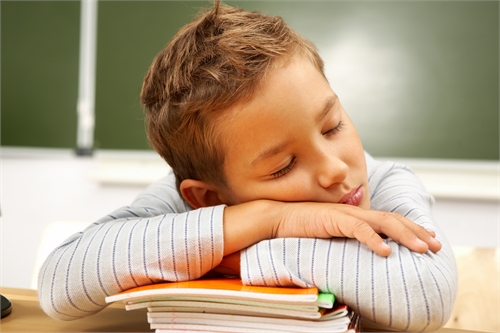 Одно из наиболее                                                   распространенных родительских заблуждений:
«Ничего страшного. Пусть сейчас помучается, зато потом спасибо скажет». 
       СКАЖЕТ ЛИ?
Одной из самых главных причин расстройства детской психики физиологи называют нехватку свободного времени. 
                Результат: 
● от 20 до 40% учащихся начальных классов в той или иной степени страдают неврозами.
Умственное переутомление характеризуется снижением продуктивности интеллектуального труда, ослаблением внимания (трудностью сосредоточения), замедлением мышления и др.
Физическое переутомление выражается в нарушении функции мышц: снижением силы, скорости, точности, согласованности и ритмичности движений.
Психическое переутомление
              У детей дошкольного возраста и младших школьников с определенным складом нервной системы интенсивный умственный труд может привести к развитию неврозов, которые возникают чаще при сочетании умственного переутомления с постоянным психическим напряжением, большим чувством ответственности, физическим изнурением и т. п. 
       У более старших детей признаки психического переутомления наблюдаются при чрезмерных "душевных" волнениях и разного рода обязанностях.
ПРИЗНАКИ   ПЕРЕУТОМЛЕНИЯ
       Нарушение сна : ребенок часто ложится спать раньше положенного срока, 
но долго не может заснуть,
 просыпается среди ночи, вдруг начал говорить во сне или ложится спать днем (хотя уже давно отвык от дневного сна)
      Нарушение аппетита: аппетит может отклоняться от нормы как в одну, так и в другую сторону. То и другое должно вас насторожить. При этом изменение аппетита может долгое время не сказываться на весе. Только при хроническом переутомлении ребенок резко худеет или наоборот стремительно набирает излишний вес.
     Частые болезни, в том числе  и частые простуды.
     Вредные привычки. Ребенок начинает грызть ногти,
 ковырять в носу и т.д., хотя раньше
 ничего подобного не делал
СВОБОДНОЕ ВРЕМЯ:  ЧТО ЭТО ТАКОЕ?

        Это время, свободное от всего:
 от сна, от выполнения домашних заданий, от тренировок, секций, всевозможных развивающих занятий, походов в цирк или театр и даже от приема пищи.
        Хотя бы один час в день (а по мнению педиатров и невропатологов, не меньше 3-х часов) обязательно нужно дать возможность своему ребенку просто ничего не делать. Для него такое безделье - самый лучший отдых.
Не оглядывайтесь на других.

 Всегда найдутся родители, которые сделают больше или меньше вас. 

 Постоянно оглядываться на то, что скажут и сделают другие, - далеко не лучший метод развития.
●   Мой ребёнок чего-то не знает?

●   Где-то есть более развитые детишки?

 Зато я точно знаю, что мне удалось не отбить у ребенка тягу к знаниям и не поплатиться детским здоровьем за весьма сомнительные успехи.